Sensor Interfaces
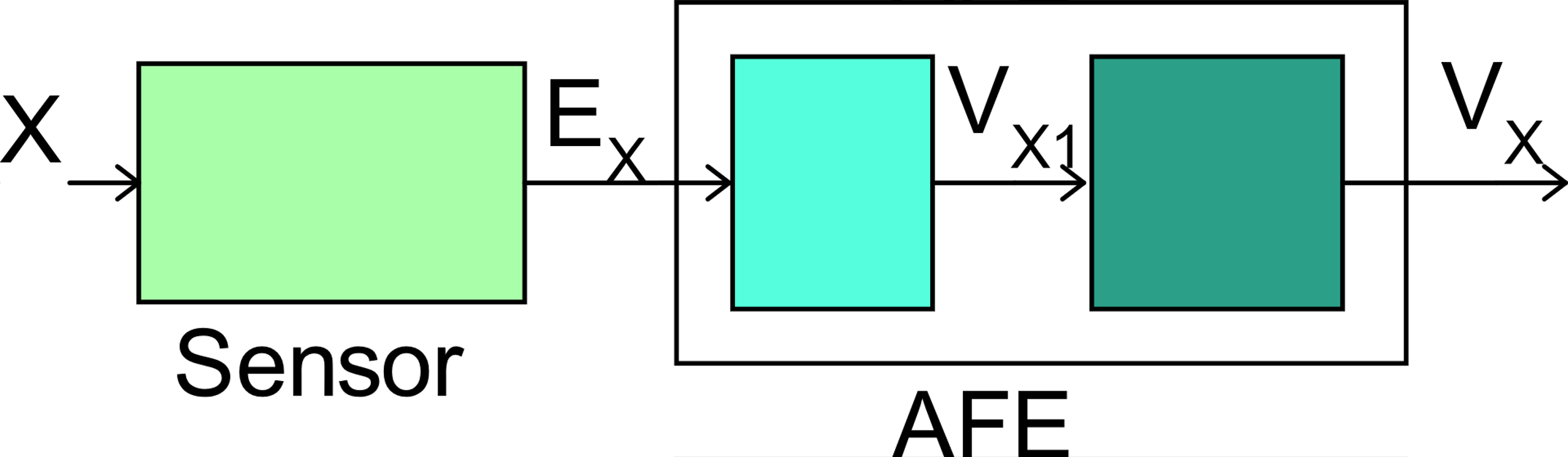 Further analog processing (amplification, filtering etc.)
Sensor Interface: directly connected to the sensor. Detects the typically small variations of the electrical quantity EX and convert it into a voltage, if required.
P. Bruschi – Microelectronic System Design
1
Sensors that produce a voltage
P. Bruschi – Design of Mixed Signal Circuits
2
Sensors that produce a current or a charge
P. Bruschi – Microelectronic System Design
3
Resistive sensors
P. Bruschi – Microelectronic System Design
4
Capacitive sensors
P. Bruschi – Microelectronic System Design
5
Frequently used sensor interfaces
P. Bruschi – Microelectronic System Design
6
Trans-Impedance Amplifier  (TIA)
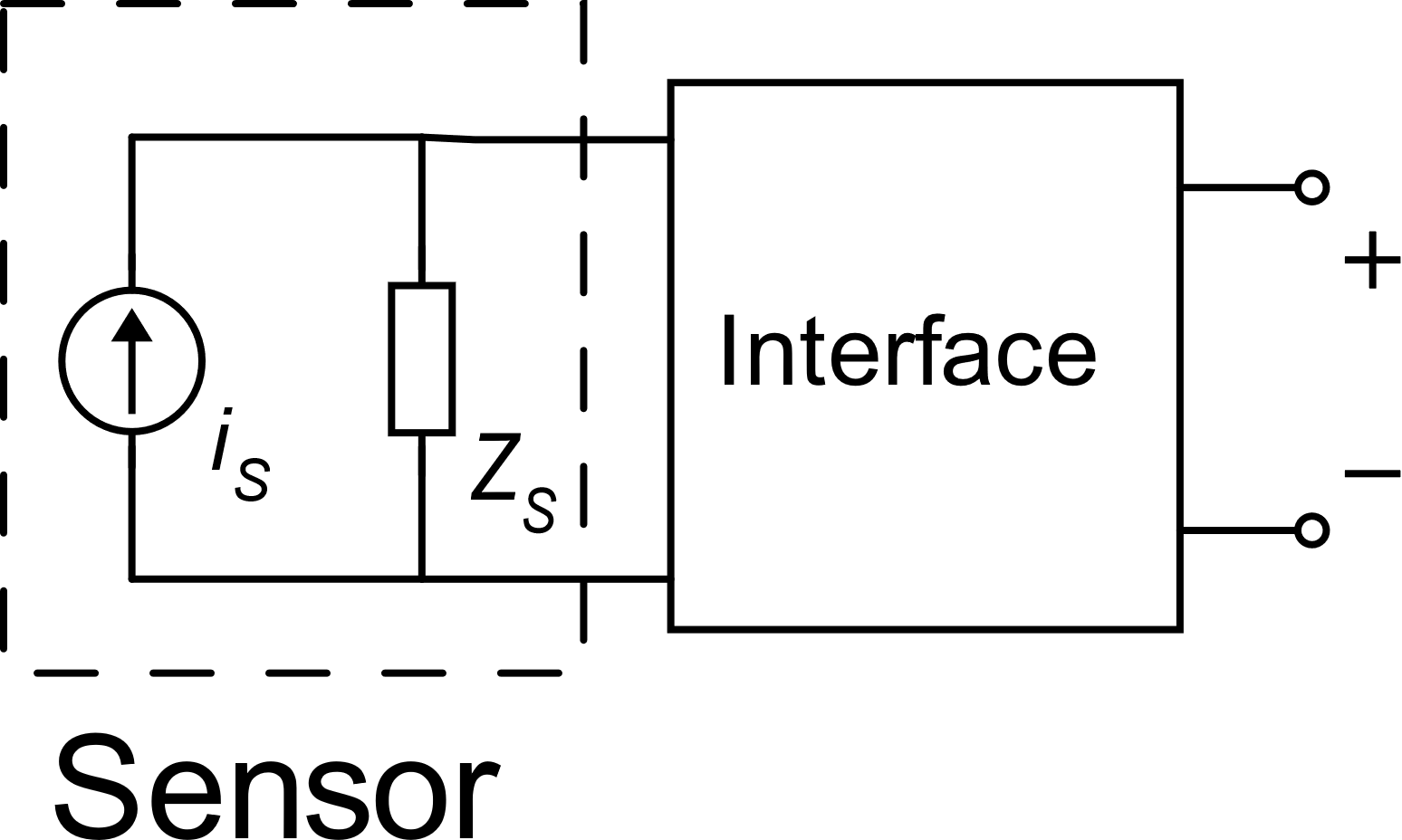 Goal
Sensor that produces a current (Norton equivalent circuit)
iZ
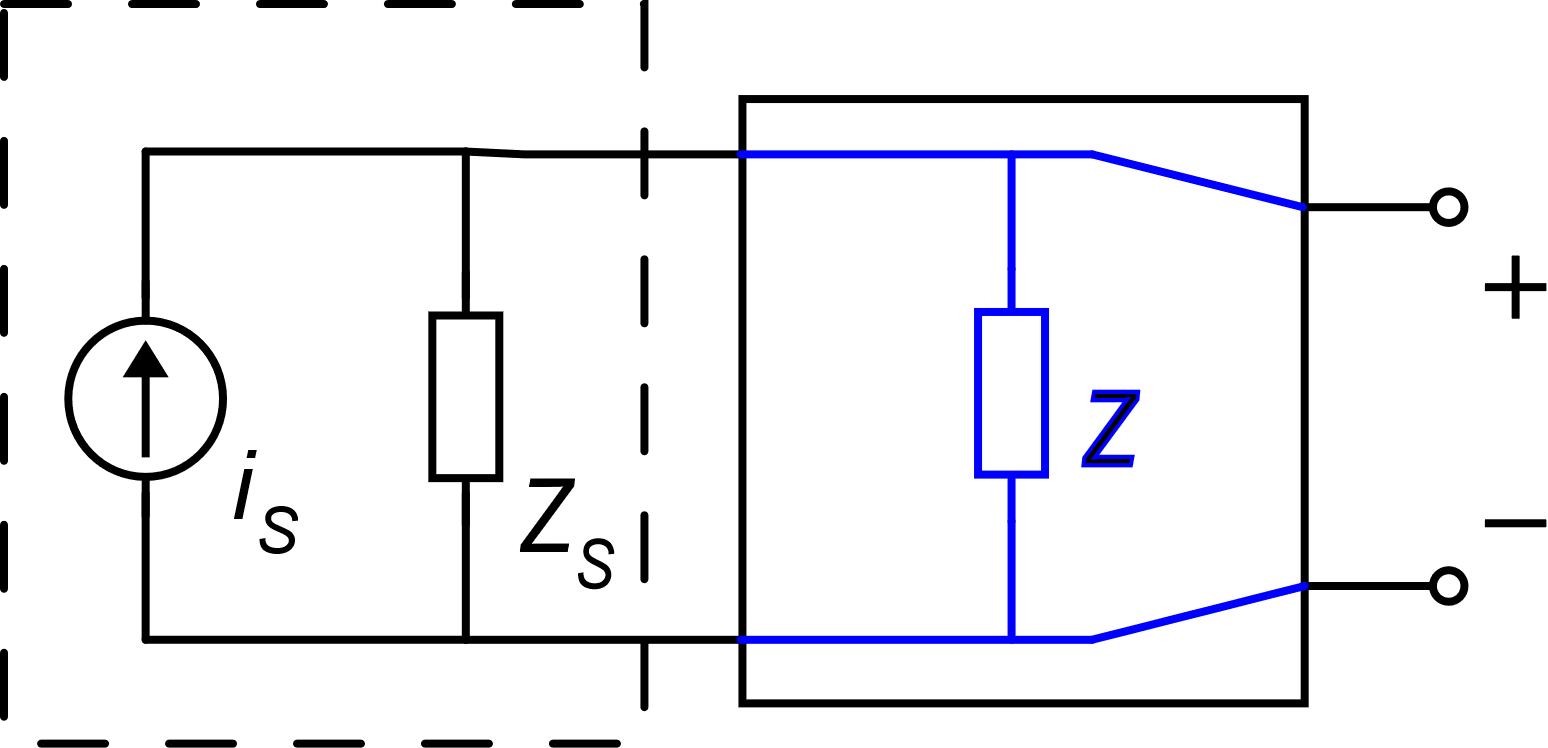 P. Bruschi – Microelectronic System Design
7
Sensitivity vs Accuracy
iZ
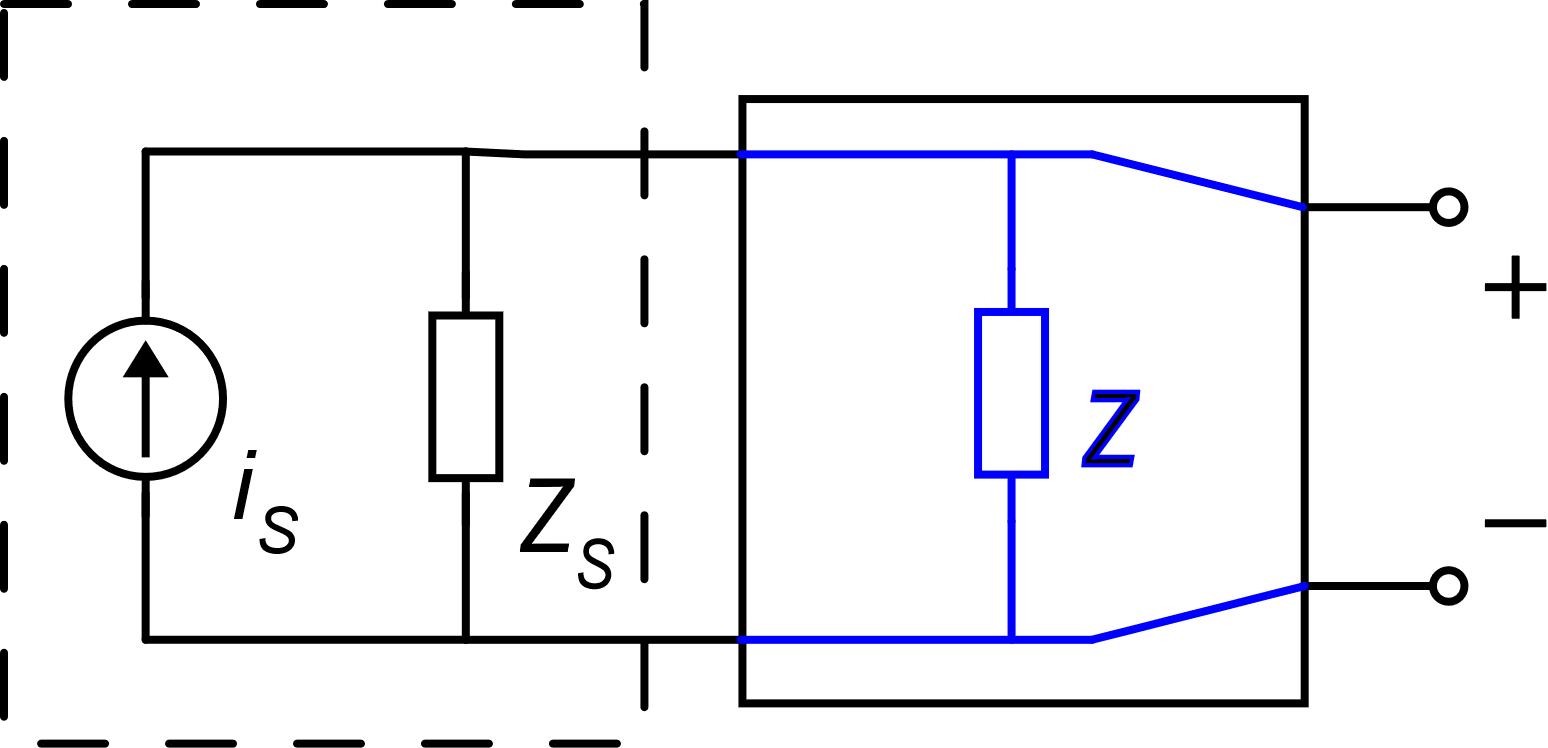 Nominal law
Z should be small (magnitude) to reduce the relative error (high accuracy)
Z should be large (magnitude) to obtain a high sensitivity
For sensor marked by small values of the ZS impedance, finding a value of Z that satisfies both requirements is often impossible
P. Bruschi – Microelectronic System Design
8
A possible solution: the TIA
operational
amplifier
iZ
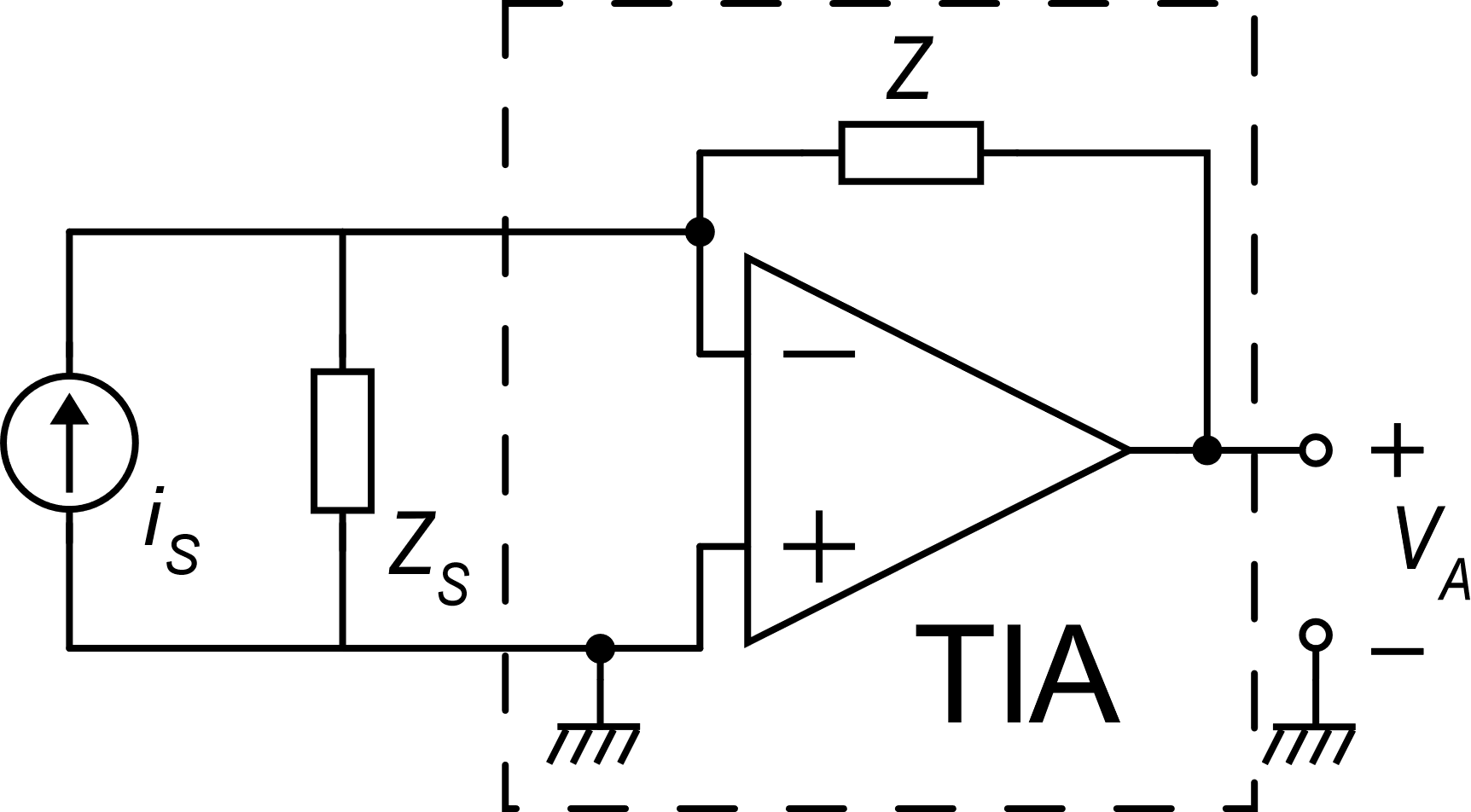 iZ
Ideal case (perfect virtual gnd)
0
Sensitivity of the TIA stage
(transimpedance)
P. Bruschi – Microelectronic System Design
9
TIA non-idealities
Finite gain 
Finite input impedance
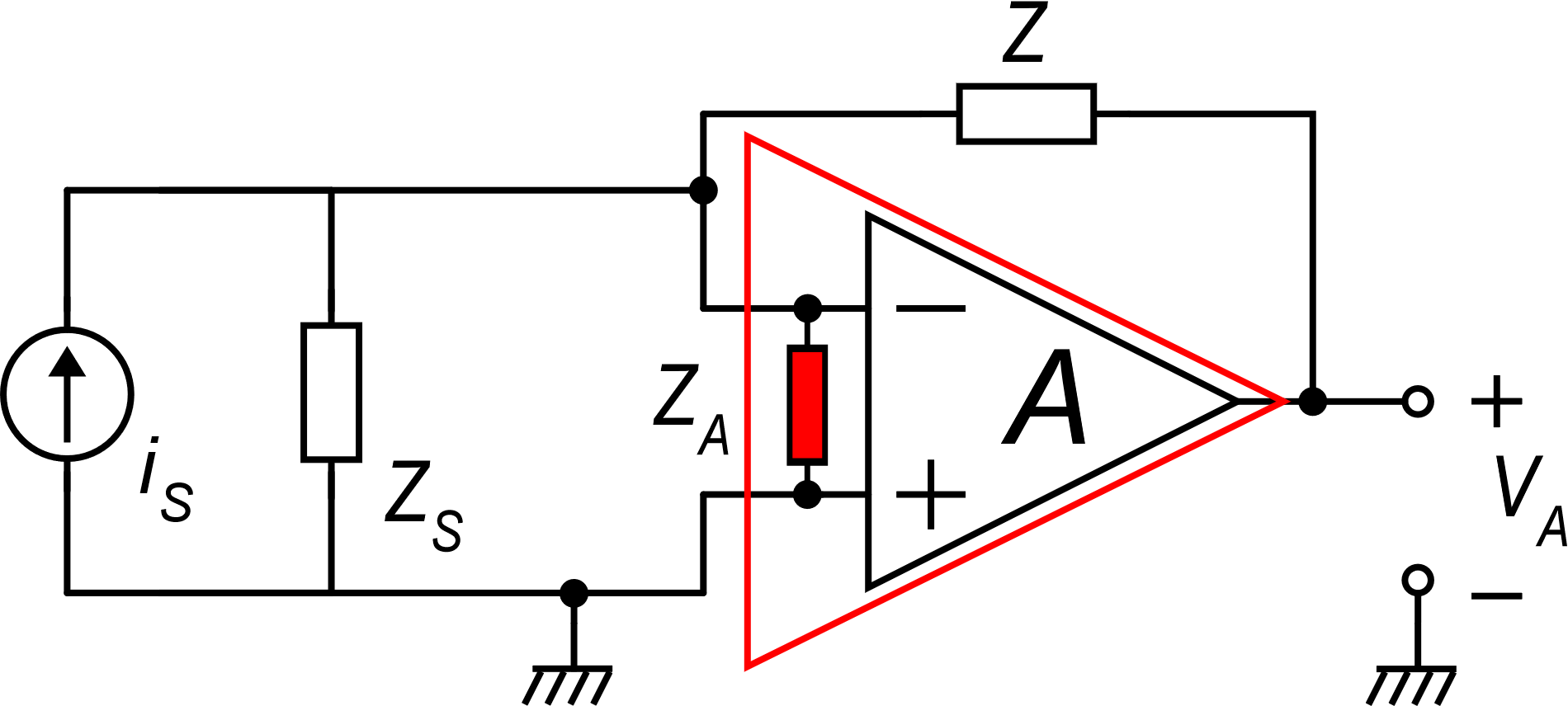 Typical dominant-pole frequency response
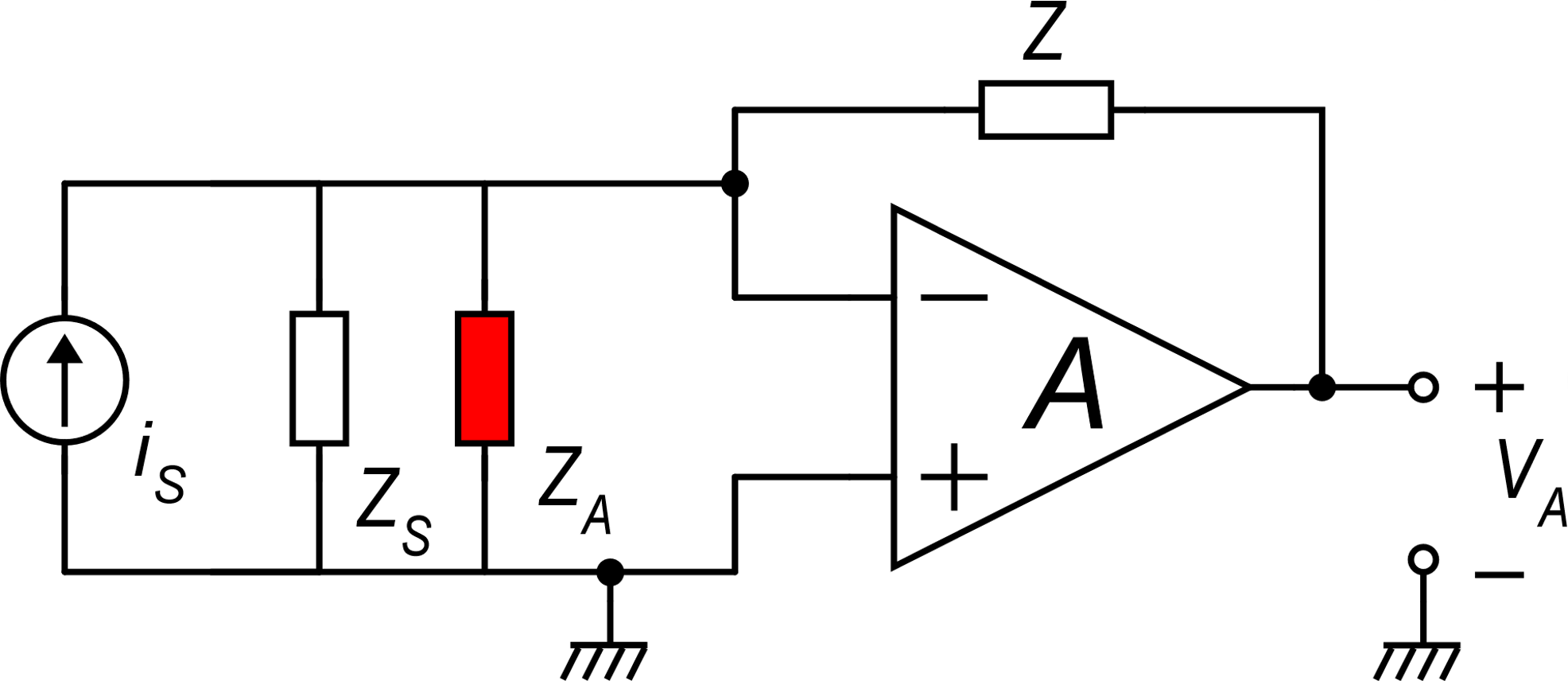 ZT
P. Bruschi – Microelectronic System Design
10
TIA: input impedance ZIN
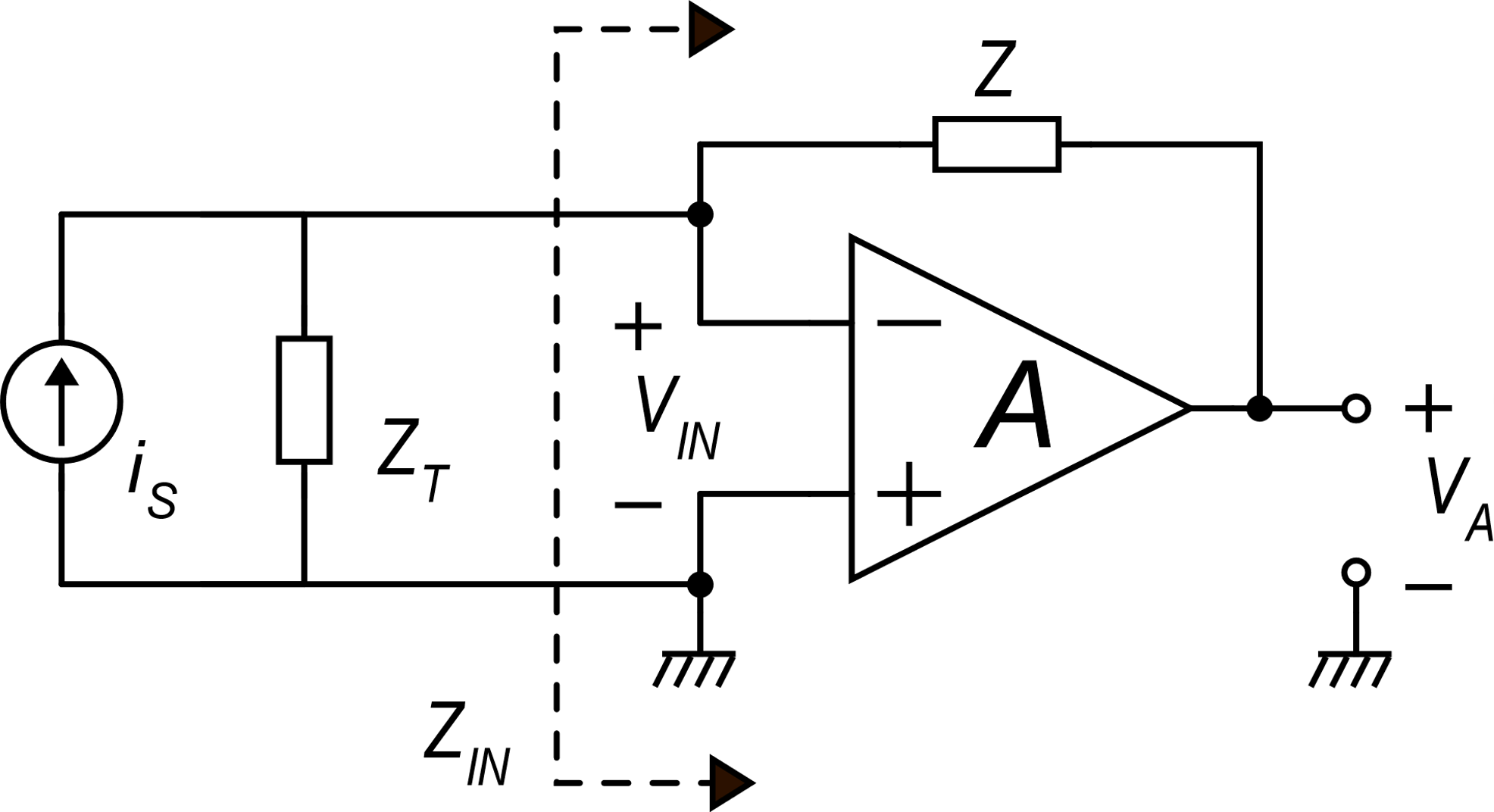 P. Bruschi – Microelectronic System Design
11
TIA: input impedance ZIN
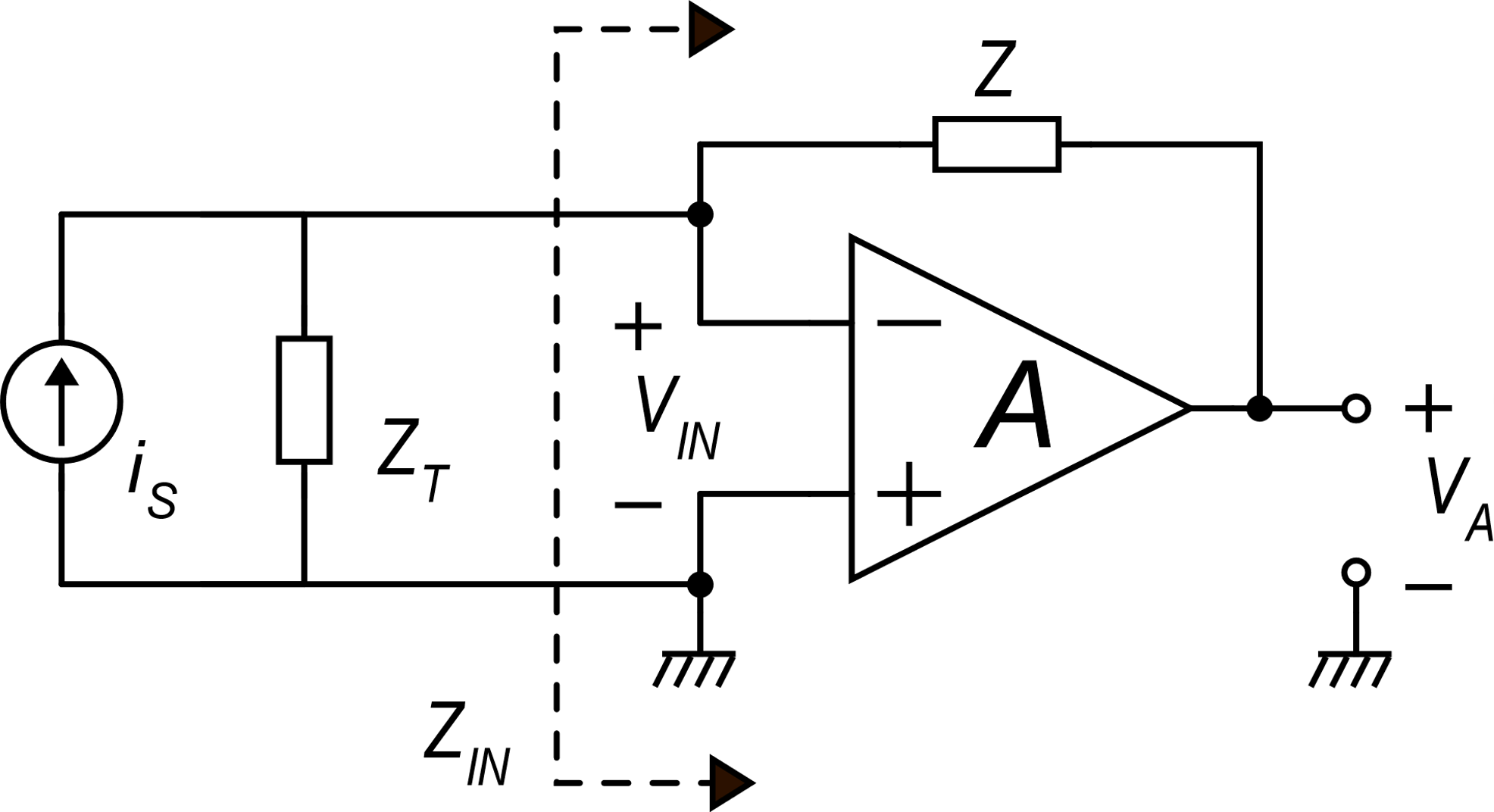 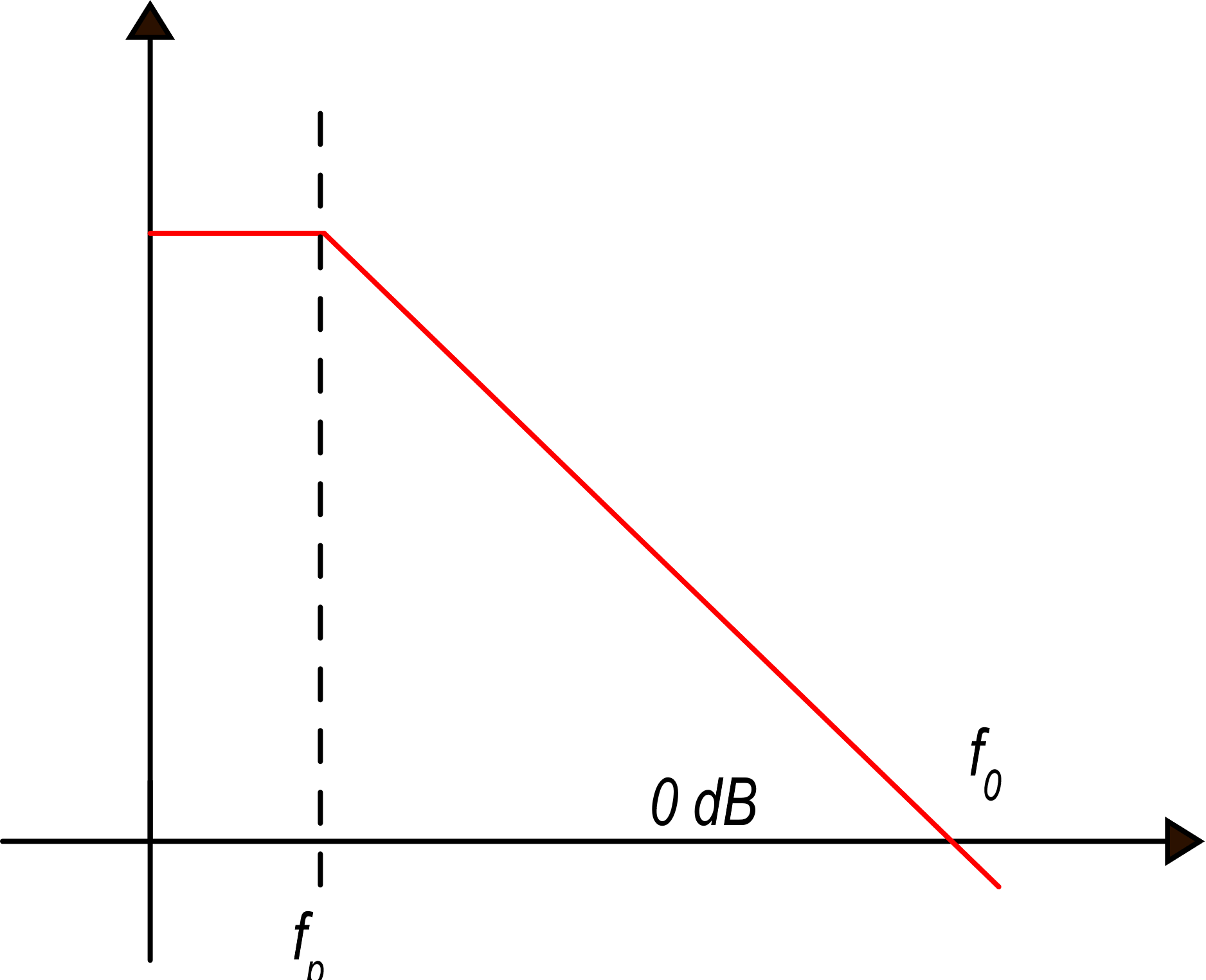 f0 is defined as the frequency at which the amplifier gain magnitude is unity (0 dB)
P. Bruschi – Microelectronic System Design
12
TIA input impedance
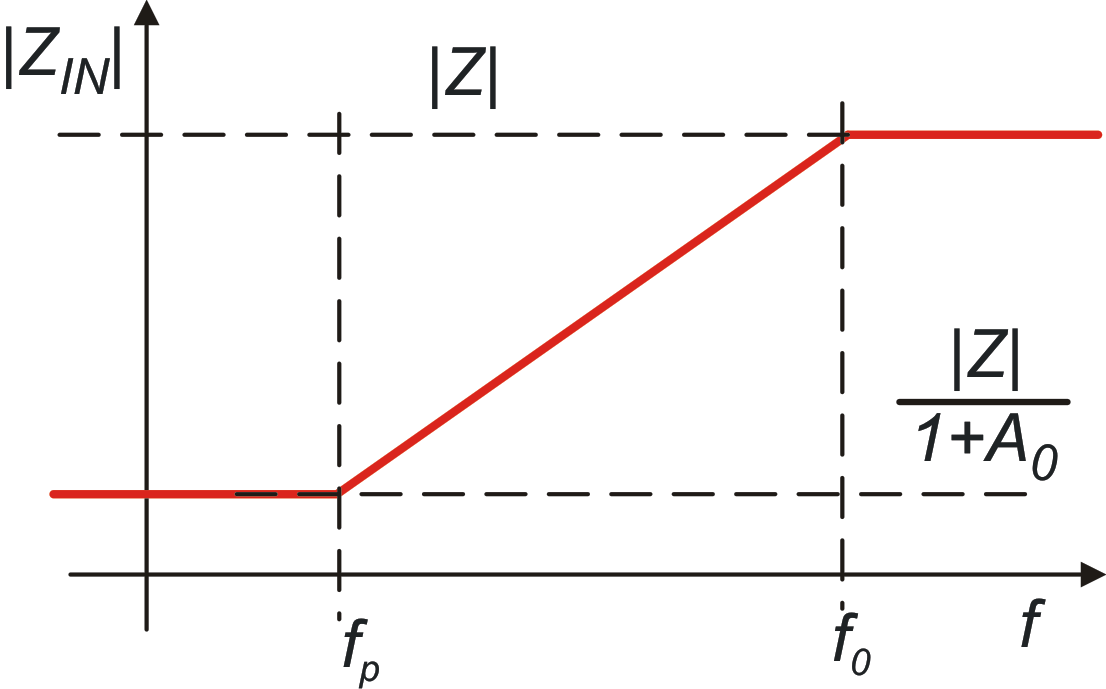 P. Bruschi – Microelectronic System Design
13
Error due to the finite input impedance
Error on the current IZ
Ideal case:
iZ
iZ
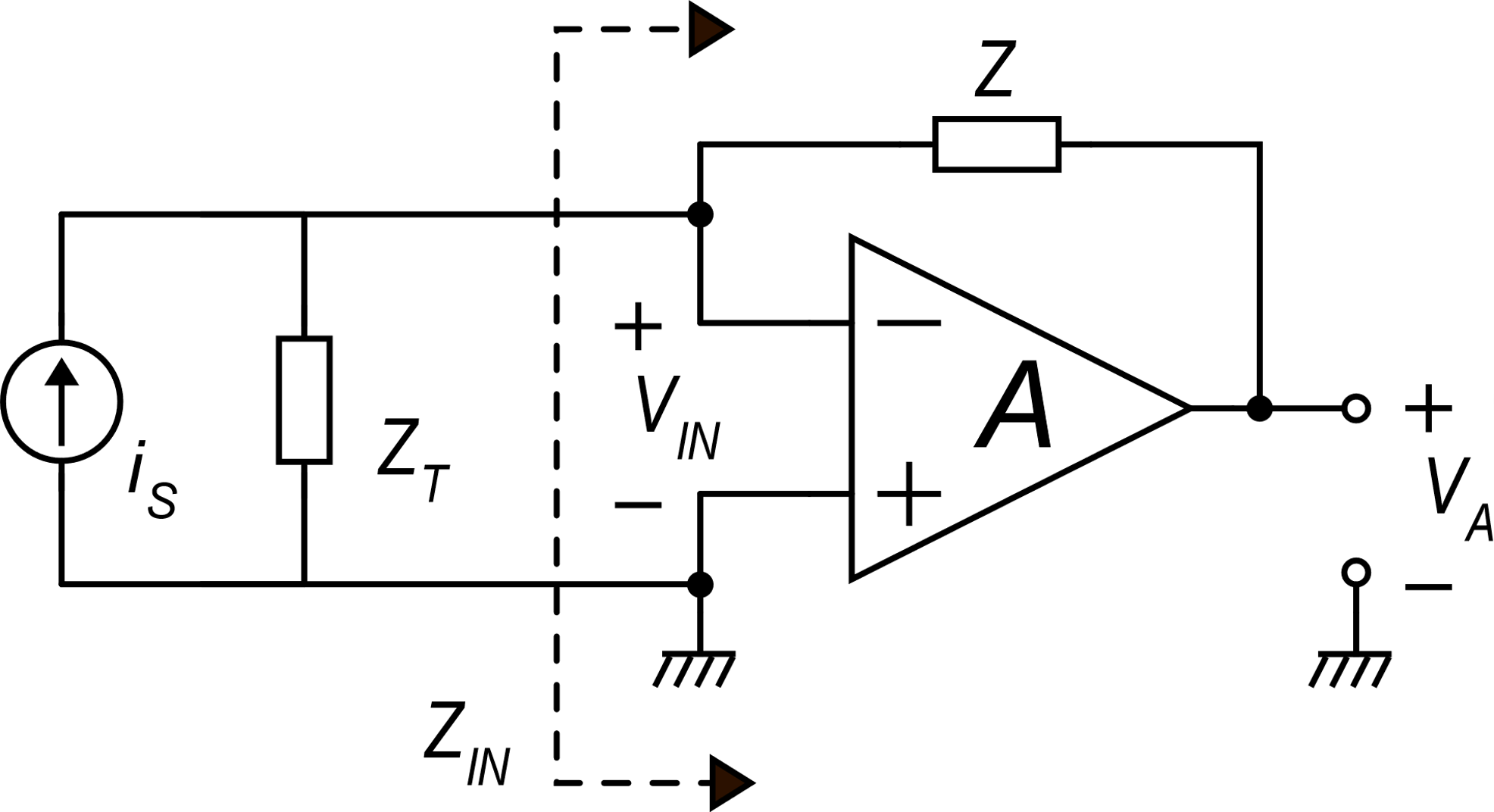 P. Bruschi – Microelectronic System Design
14
Error on the output voltage
Ideal case:
This voltage is affected only
by the error due to:
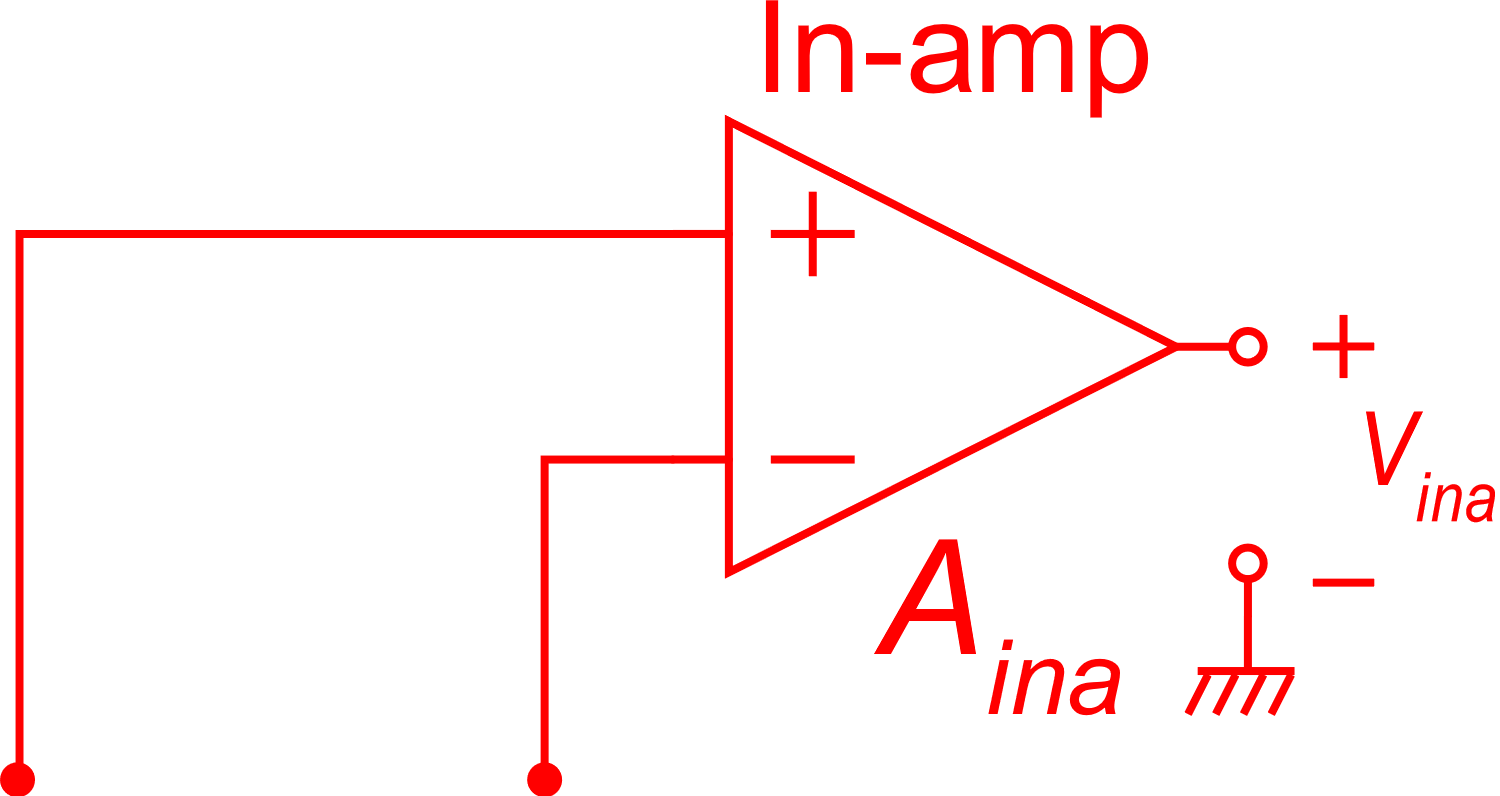 iZ
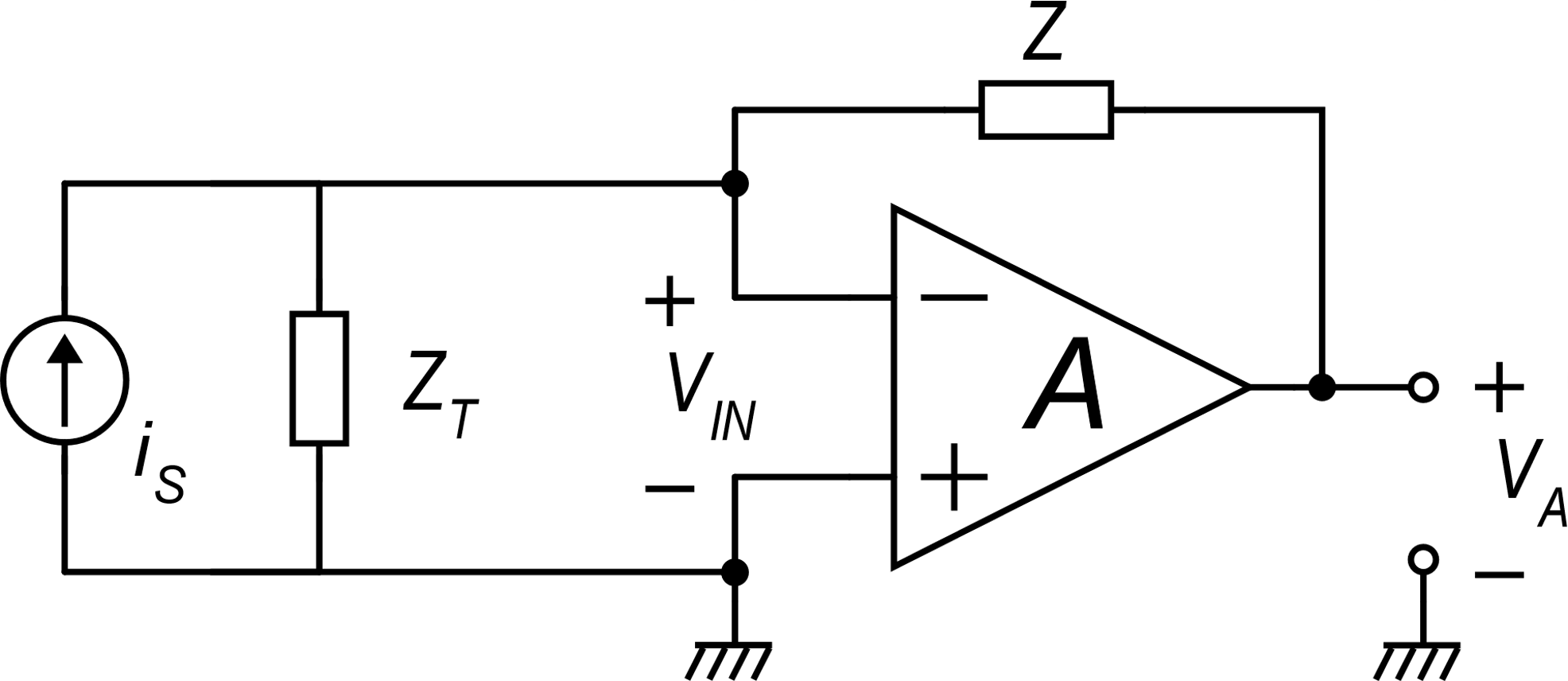 Two error contributions
P. Bruschi – Microelectronic System Design
15
TIA non-ideality: Noise and offset
Equivalent noise source of impedance Z
Input referred noise current of the amplifier
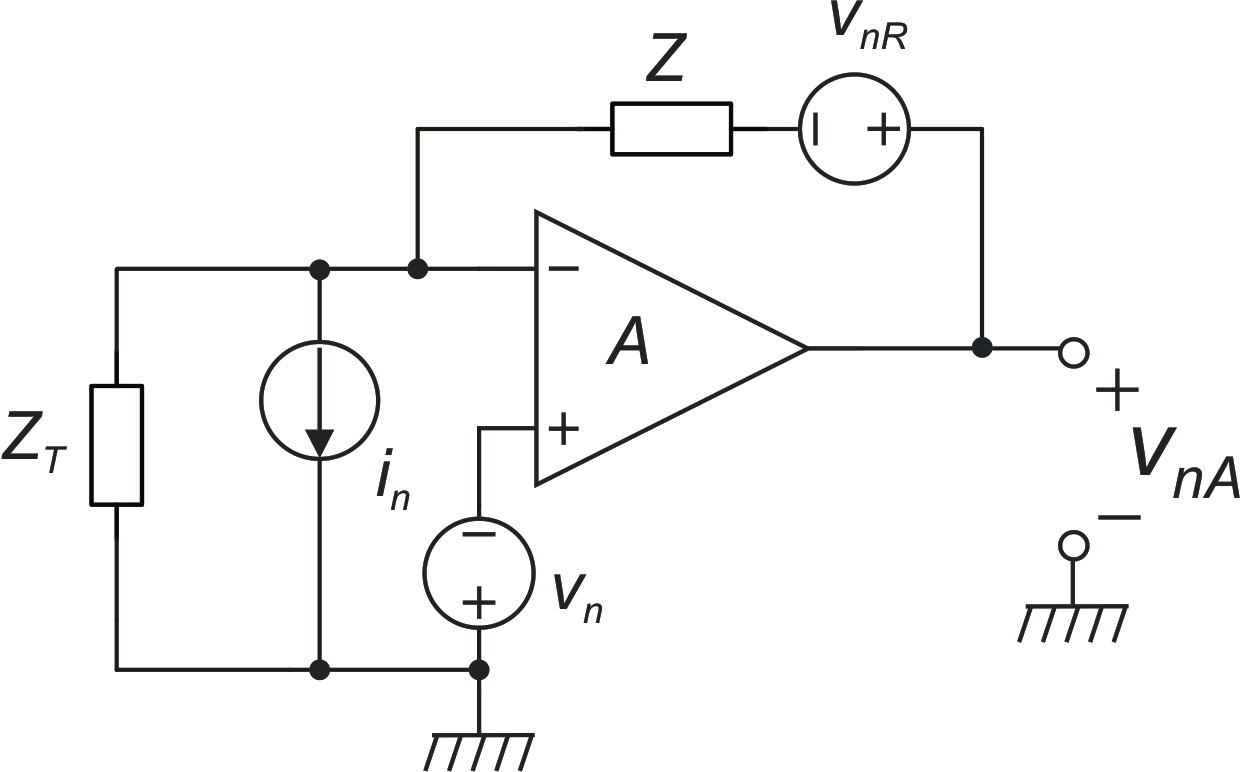 Thermal Noise:
For noise calculations, we will neglect finite gain effects (hypothesis of perfect virtual gnd)
Input referred noise voltage of the amplifier
P. Bruschi – Microelectronic System Design
16
Effect of in and vnR
in
in
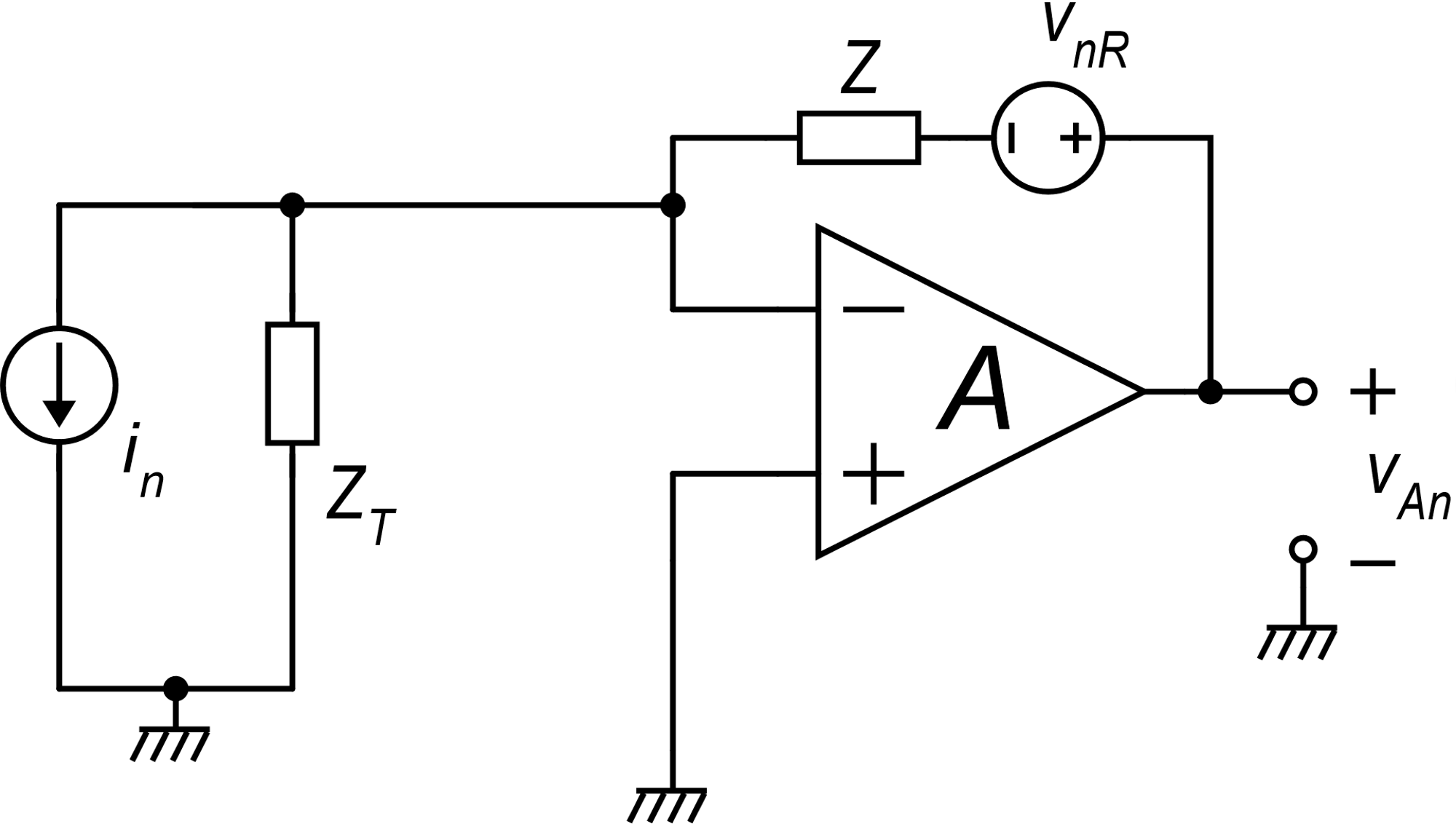 P. Bruschi – Microelectronic System Design
17
Effect of the voltage source
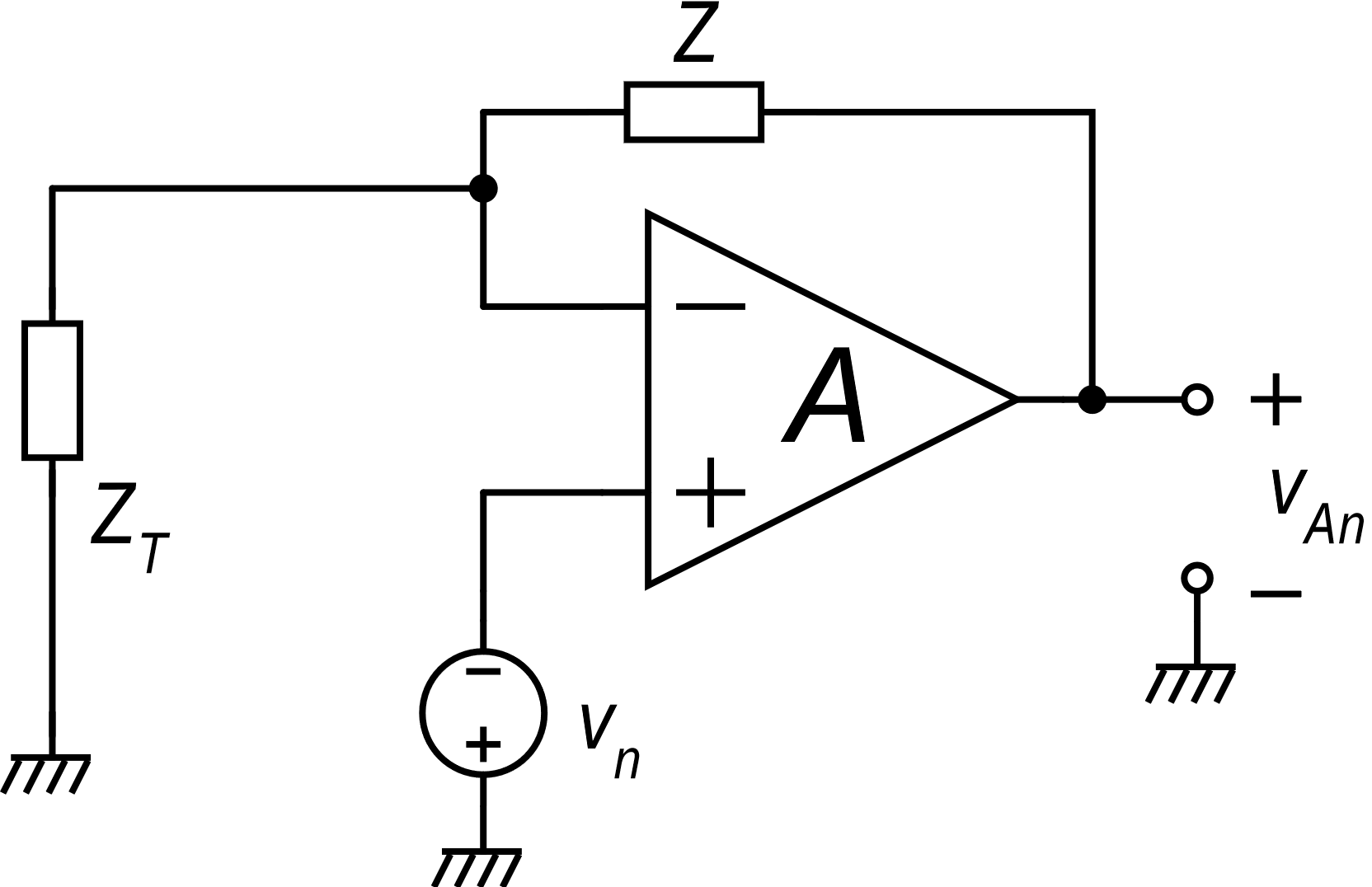 P. Bruschi – Microelectronic System Design
18
Total output noise voltage and input referred noise current
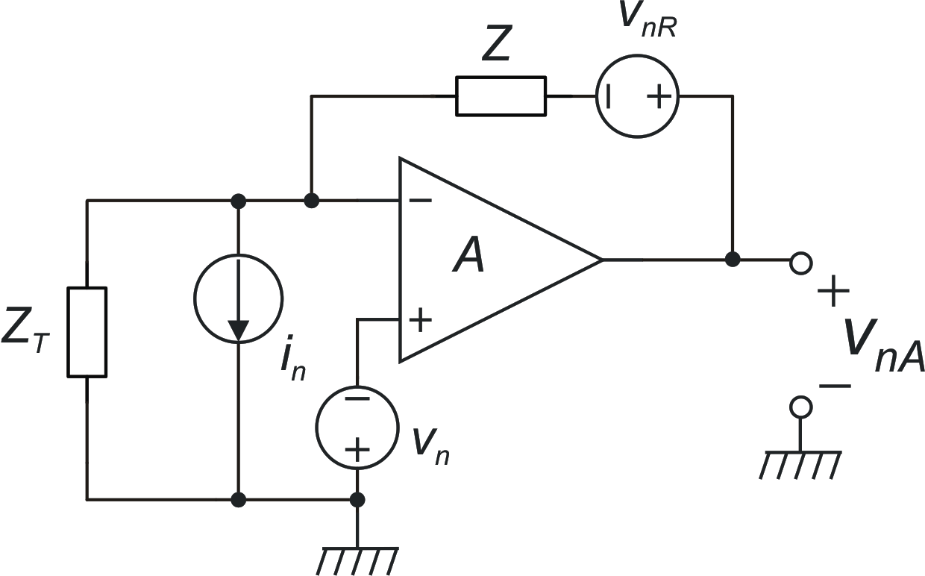 P. Bruschi – Microelectronic System Design
19
TIA used to read capacitive sensors
physical quantity to be sensed
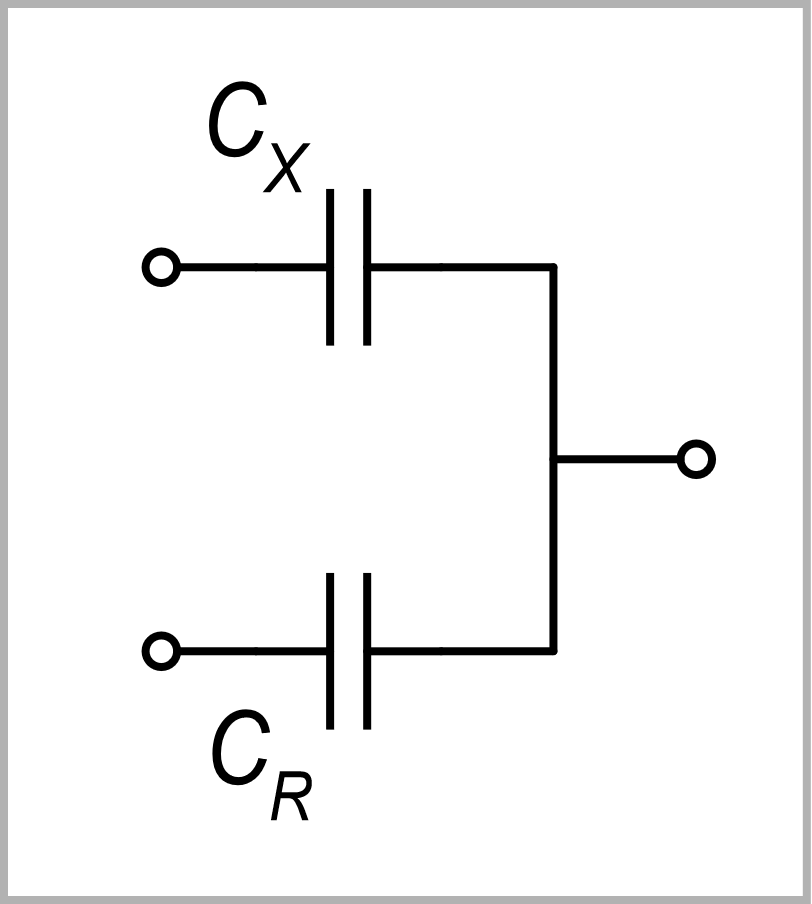 Balanced differential sensor
(e.g. MEMS accelerometer)
Pseudo differential sensor
(e.g. pressure sensor)
Differential capacitive sensor
C0 is typically a large capacitance which does not vary with X, but is widely affected by process spread and often depends on temperature
The interface must read:
P. Bruschi – Microelectronic System Design
20
Transformation of DC into a current
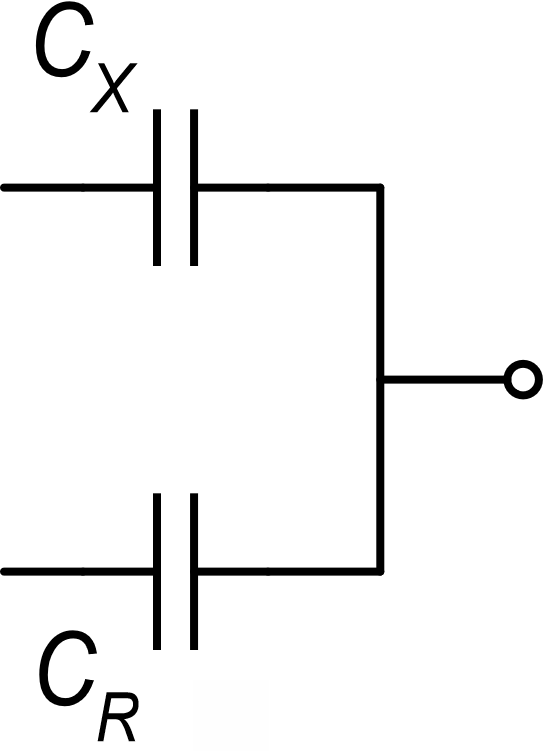 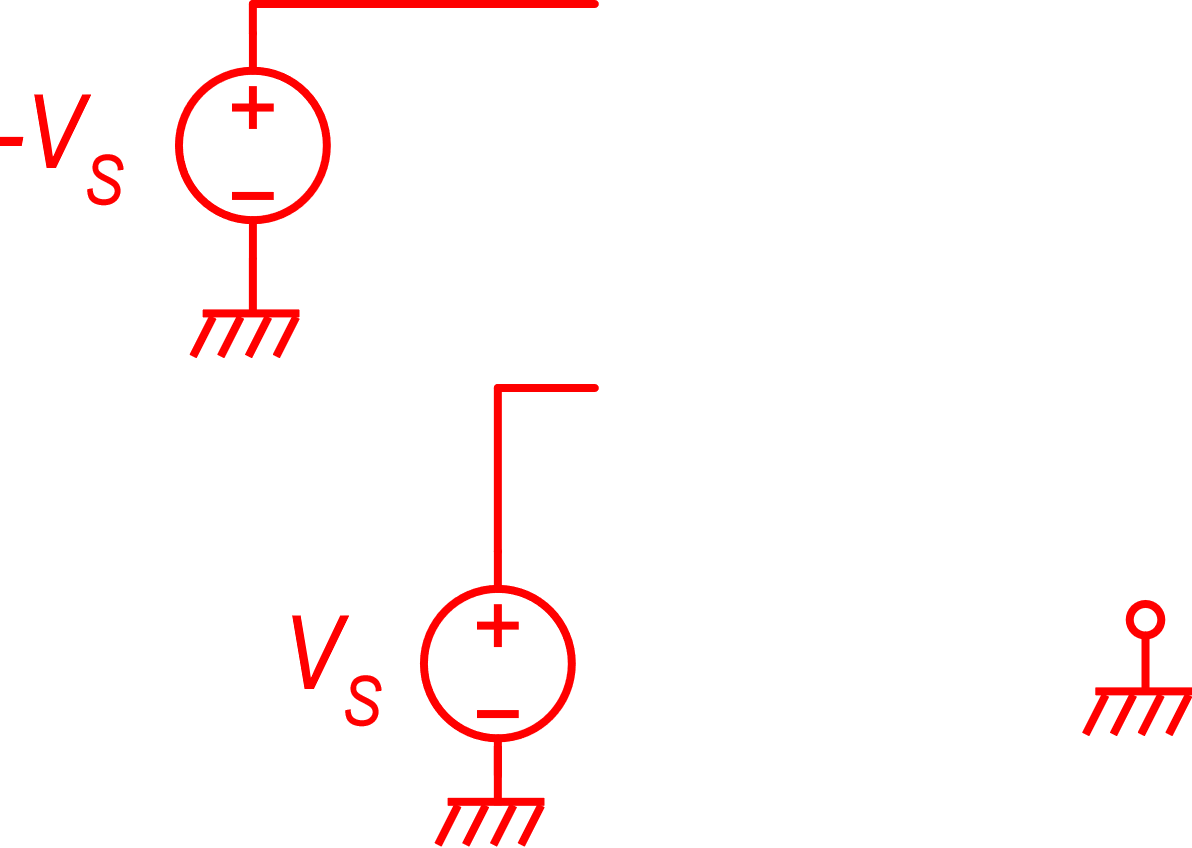 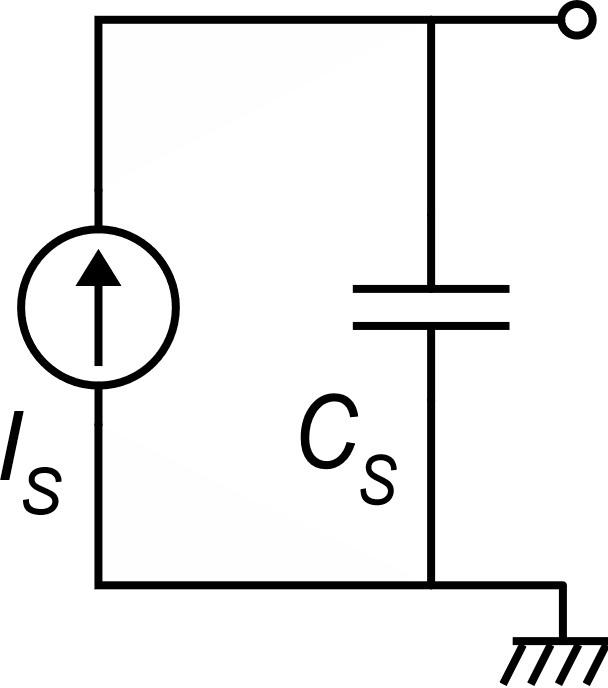 short-circuit current
P. Bruschi – Microelectronic System Design
21
Use of the TIA to read current IS
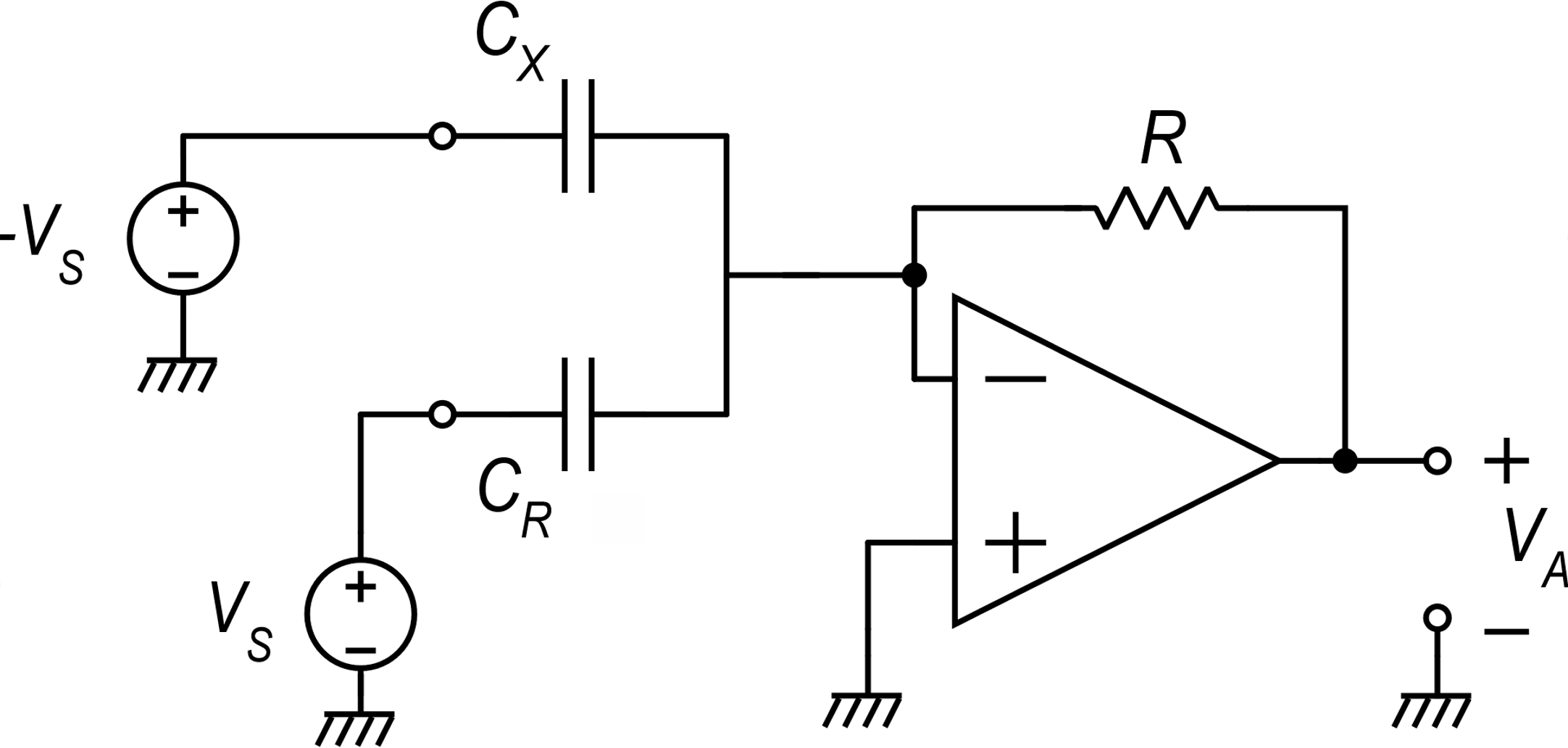 Substituting the Norton  equivalent circuit to the sensor, we have the usual TIA configuration, with Z=R
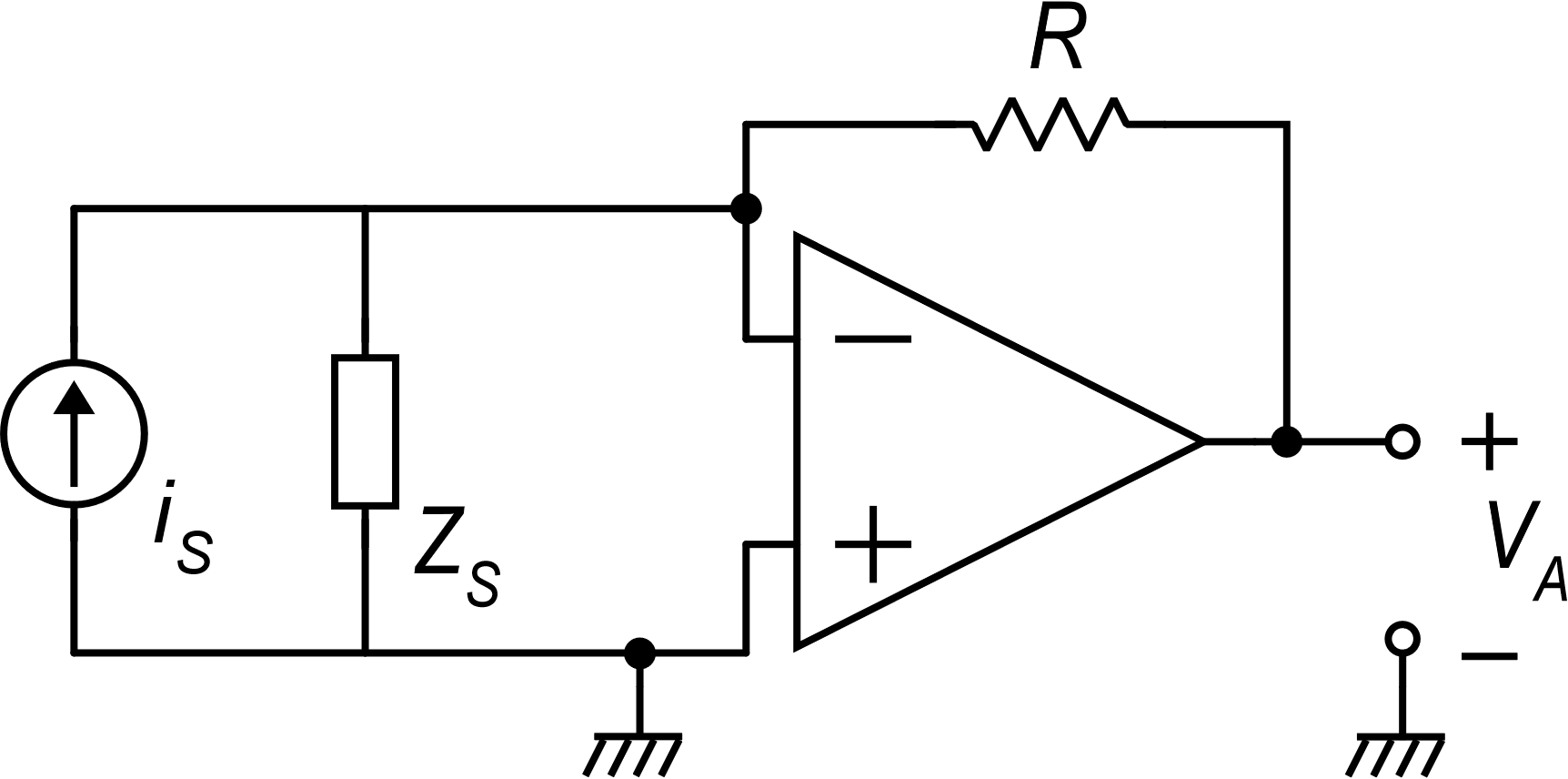 P. Bruschi – Microelectronic System Design
22
Finite gain error
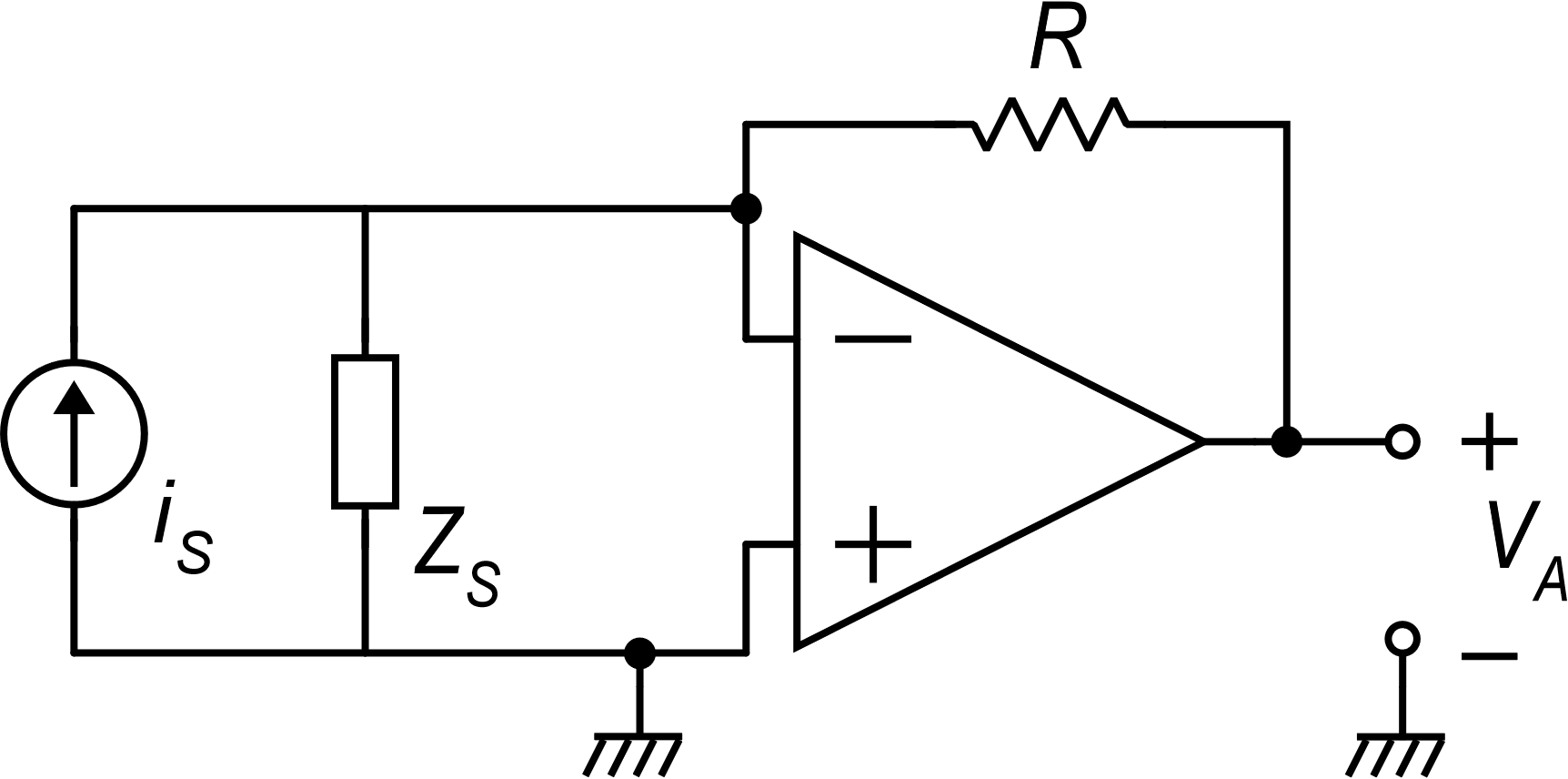 Hypothesis: ZA is a pure capacitance
P. Bruschi – Microelectronic System Design
23
Finite gain error
P. Bruschi – Microelectronic System Design
24
Equivalent input current noise
(TIA)
P. Bruschi – Microelectronic System Design
25
Equivalent capacitance noise
The input quantity of the described interface is a differential capacitance. Thus, we need to refer the noise to DC:
kC-I  is the sensitivity from the input capacitance DC to the current Is. Calculation of kC-I  is not straightforward because there is a modulation process involved
P. Bruschi – Microelectronic System Design
26
Complete interface
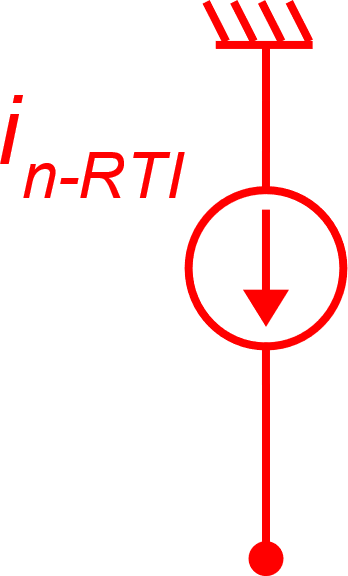 synchronous demodulator
gain = KD
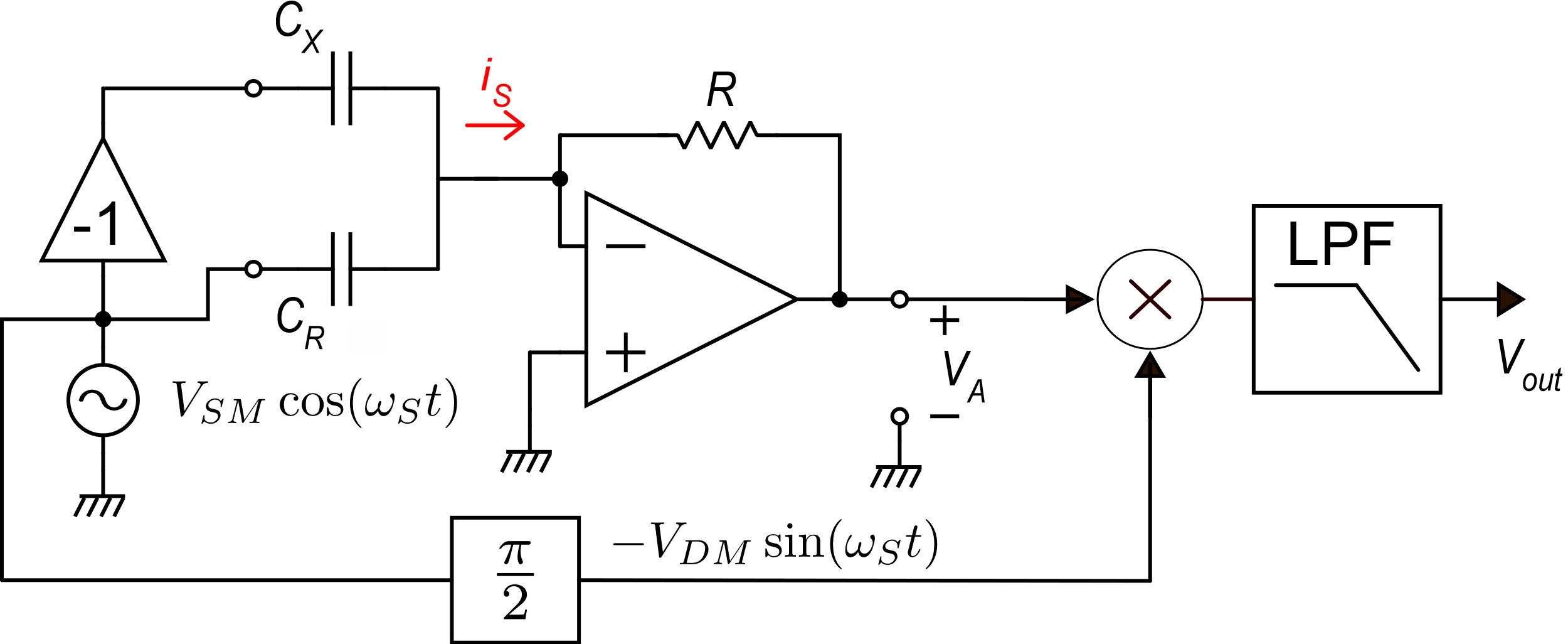 (ideal TIA)
P. Bruschi – Microelectronic System Design
27
Signal and noise paths in the frequency domain
DC(f)
Sum of negative 
and positive replica
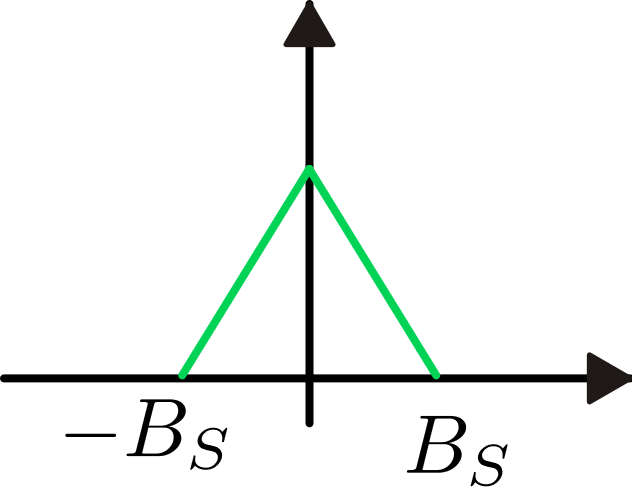 Capacitance
Signal path:
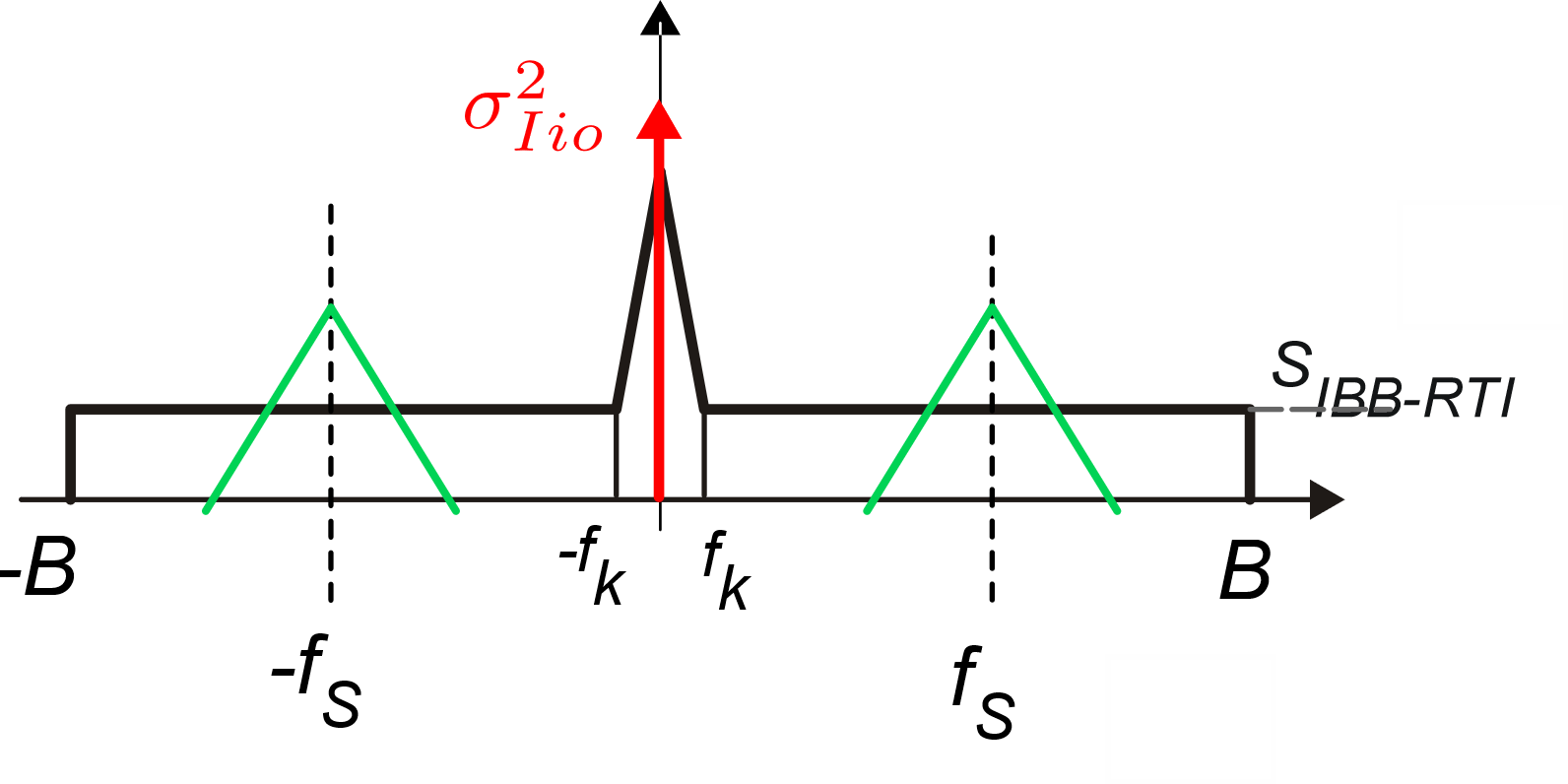 Noise path (PSDs):
Input current
Input referred capacitive noise:
SIBB-RTI
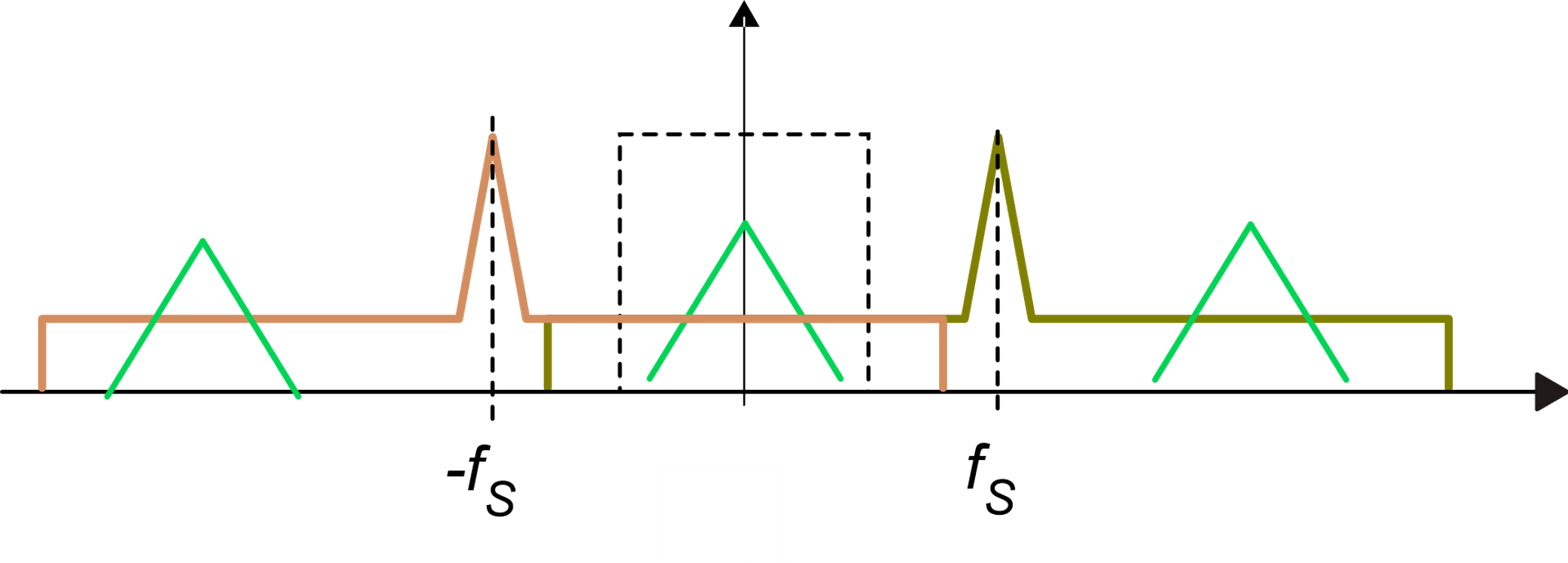 LPF
Vout
P. Bruschi – Microelectronic System Design
28
Input referred noise
Only broadband components (no flicker, no offset)!
In order to reduce capacitance noise (and then, improve resolution):
Increase wS  (fS)
Increase R
Increase VSM
The error is
increased
Limited by available Vdd
P. Bruschi – Microelectronic System Design
29
Brief mention to TIA stability issues
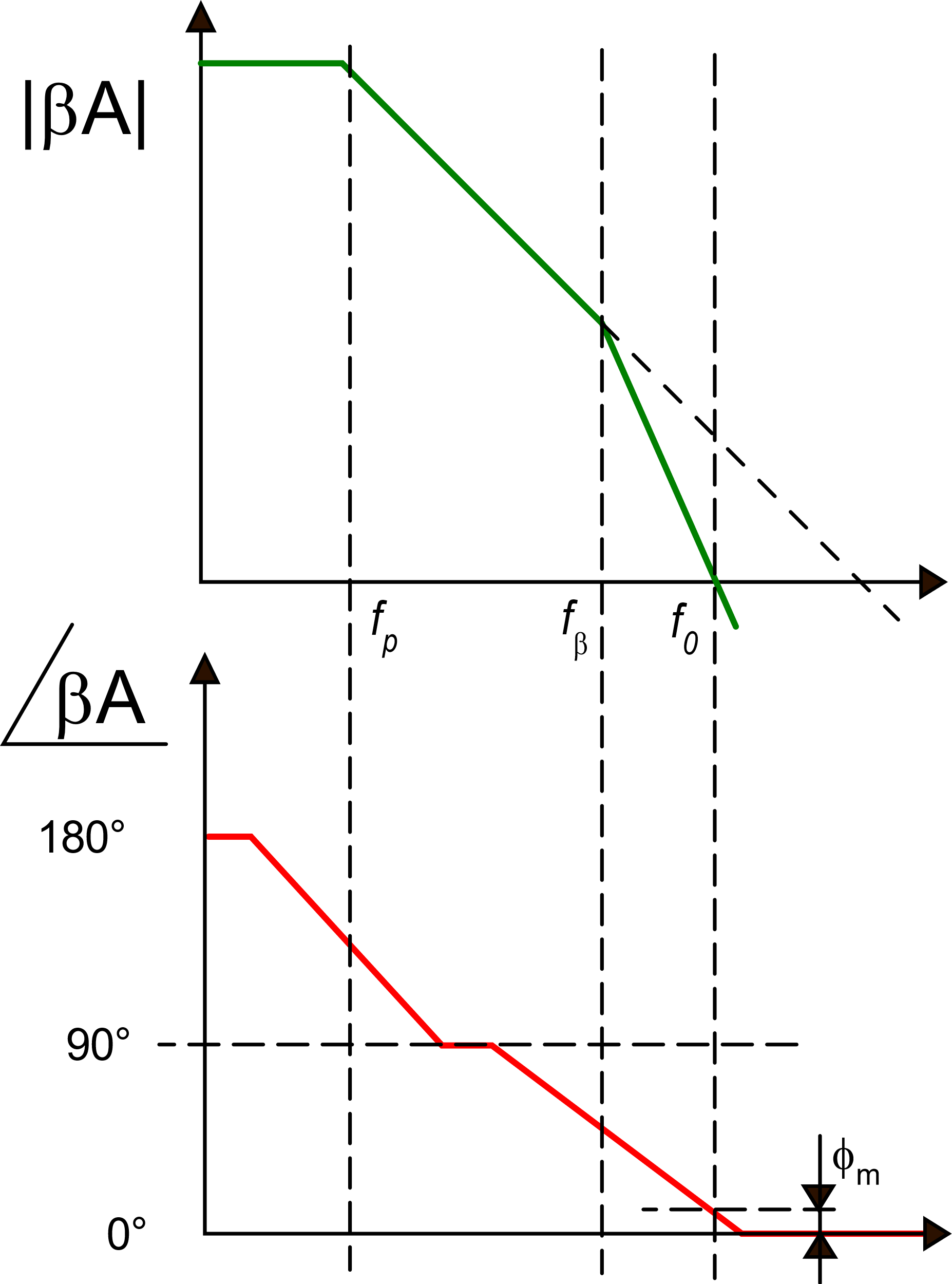 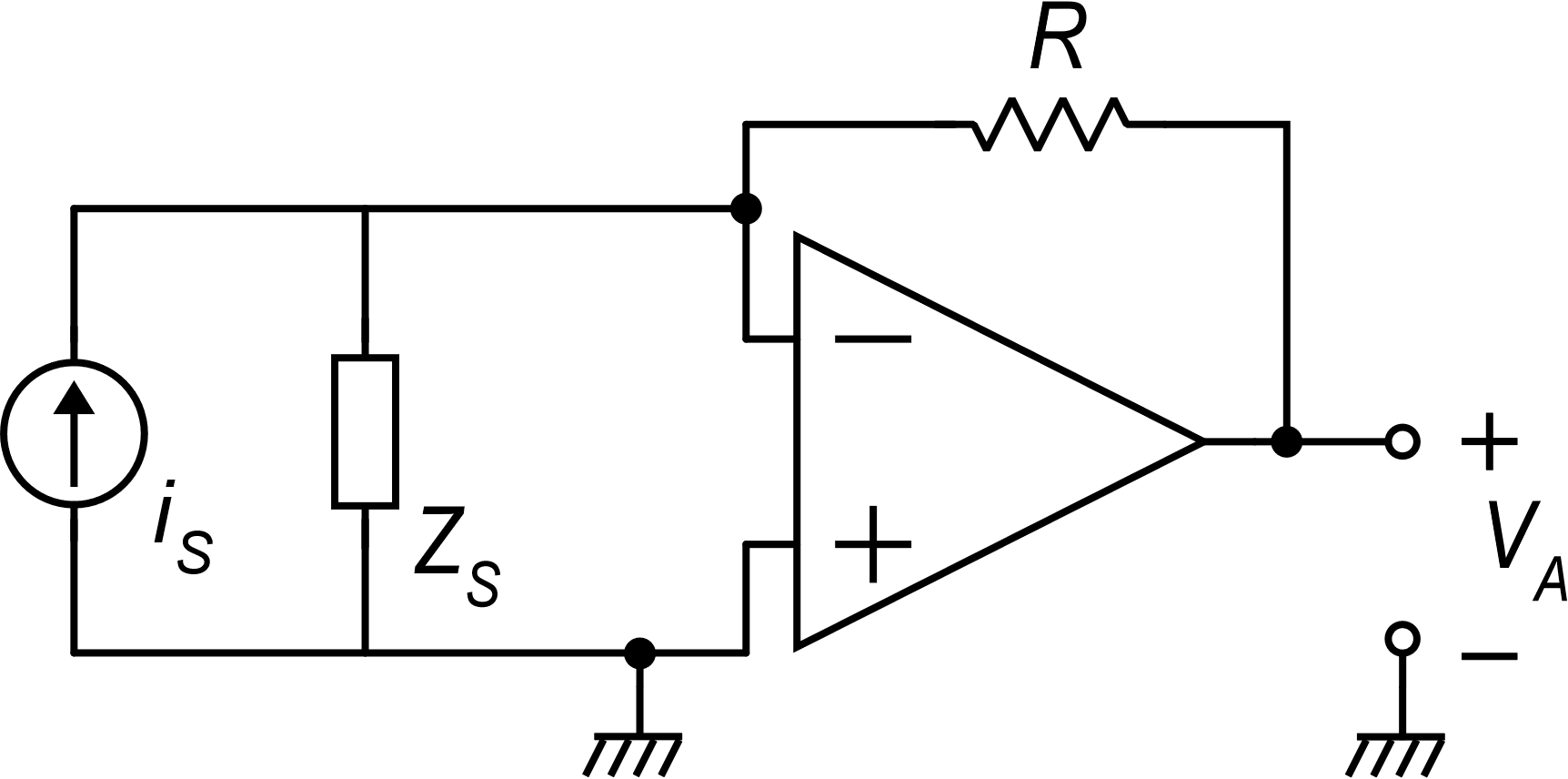 Introduces a  zero that reducesthe phase lag due to fb
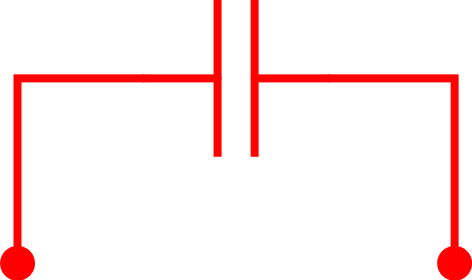 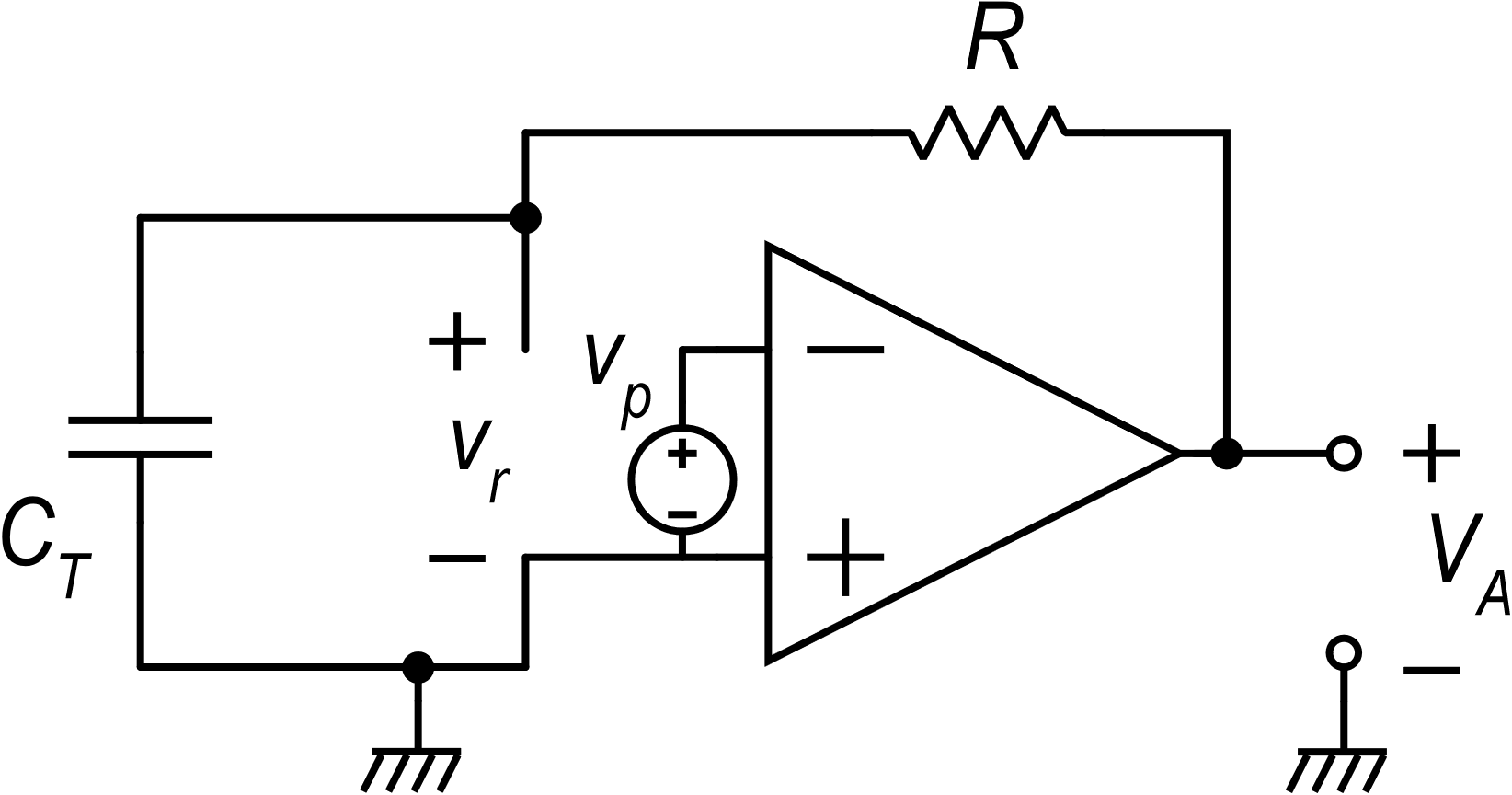 Small phase
margin:
potential 
instability
P. Bruschi – Microelectronic System Design
30